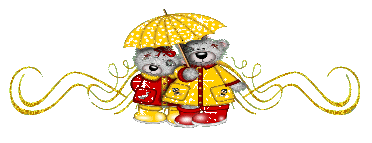 Мастер – класс«Развитие мелкой моторики»
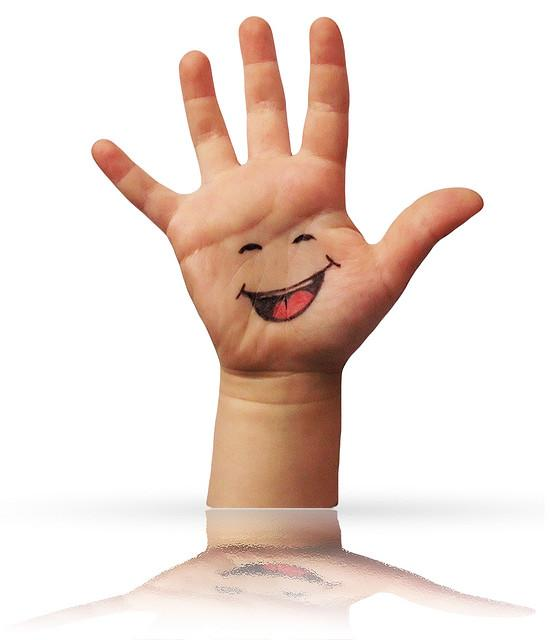 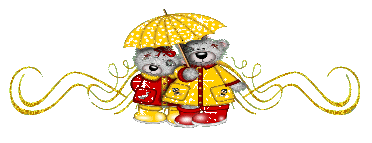 “Рука – это вышедший наружу мозг человека”
Н.Кант
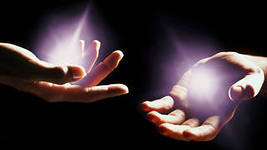 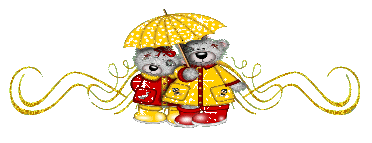 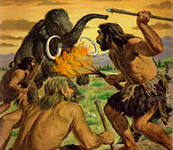 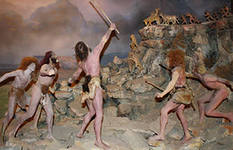 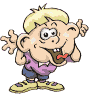 о весе;
 мягкости –твёрдости;
гладкости – шероховатости;
теплоте – прохладе;
сухости – влажности;
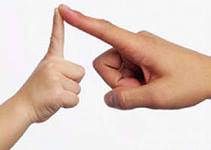 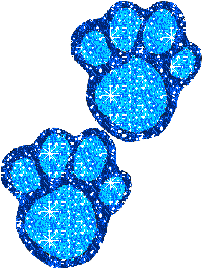 ПАПА, МАМА, БРАТ И Я – 
 
ВМЕСТЕ ДРУЖНАЯ СЕМЬЯ. 

РАЗ, ДВА, ТРИ, ЧЕТЫРЕ, 
 
ВСЕ ЖИВЕМ В ОДНОЙ КВАРТИРЕ.
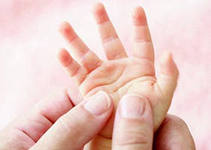 Сорока, сорока, Сорока - белобока Кашку варила, Детишек кормила.
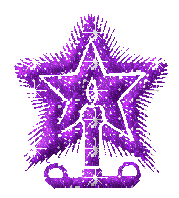 Одежда
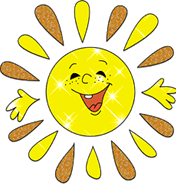 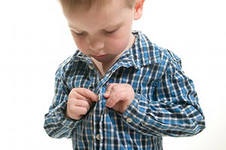 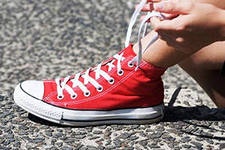 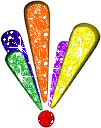 Ниткопись выкладывание ниткой контуры предметов по предварительно проведённой линии.
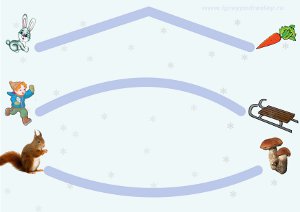 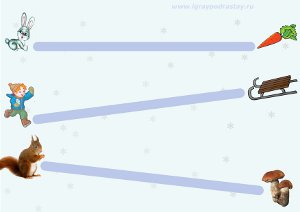 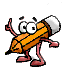 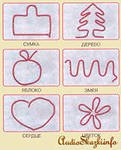 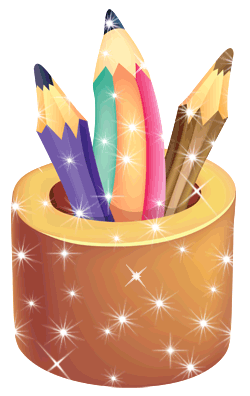 Театр в руке
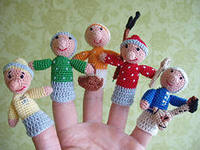 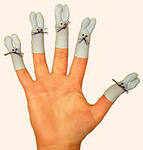 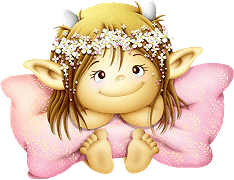 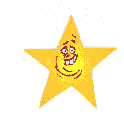 Работа с природным и бросовым материалом.
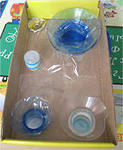 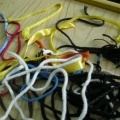 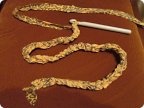 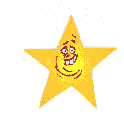 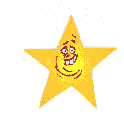 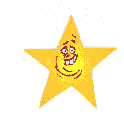 Шнуровки
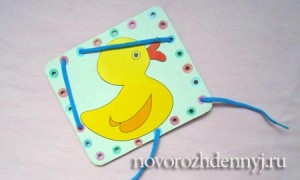 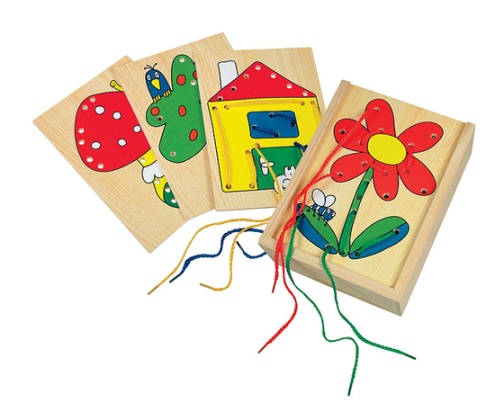 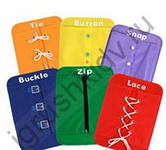 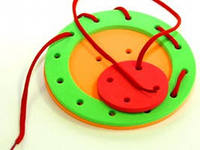 Крупы
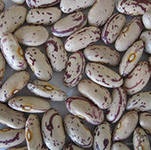 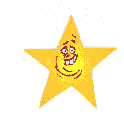 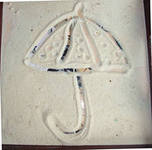 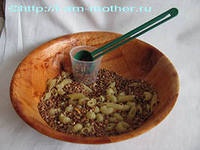 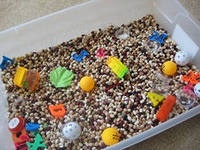 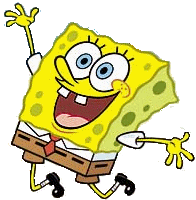 Пуговицы
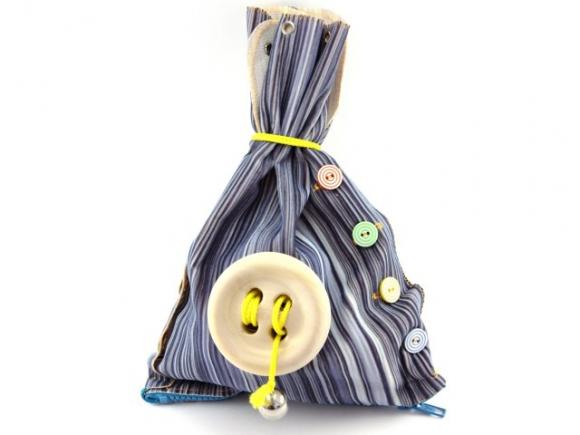 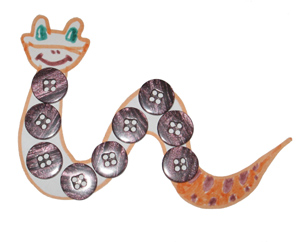 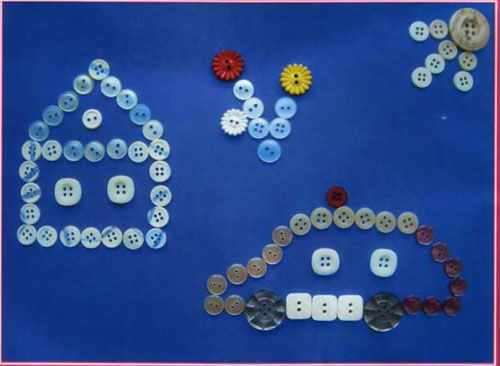 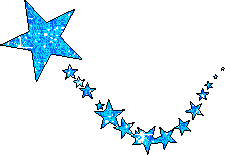 Мячи
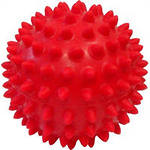 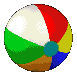 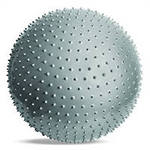 Работа с пластилином, тканью.
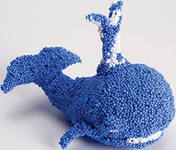 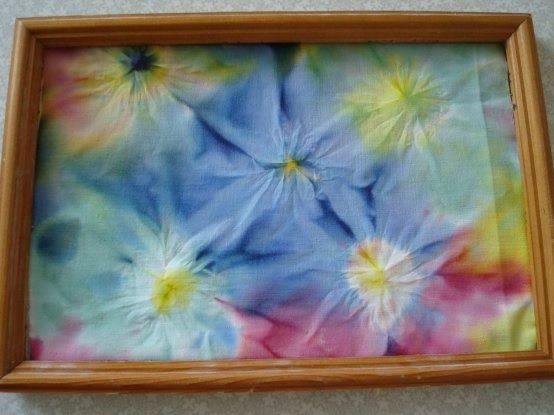 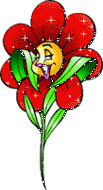 Штриховки
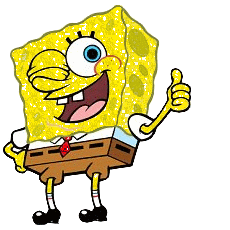 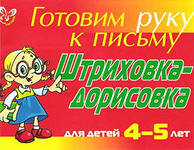 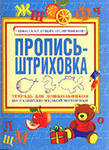 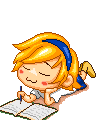 Графические диктанты
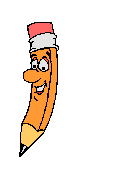 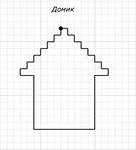 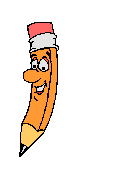 Бумага
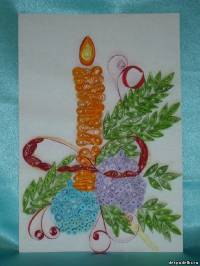 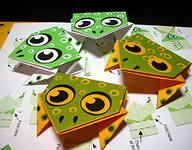 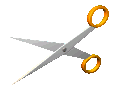 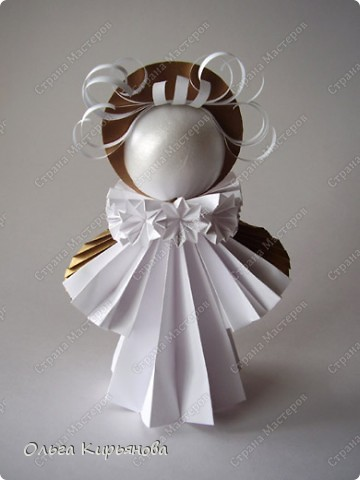 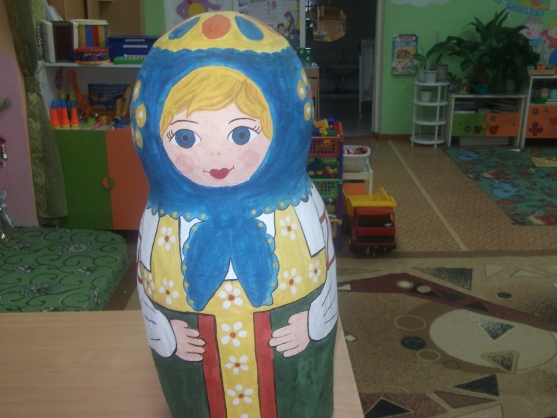 Мозаика в технике «торцевания»
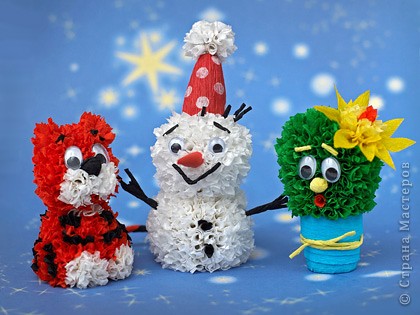 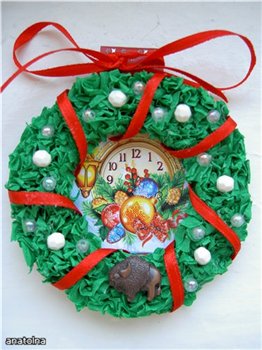 Нам понадобится: крепированная бумага, клей,   ножницы.
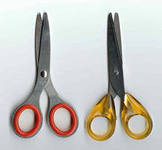 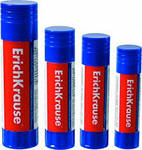 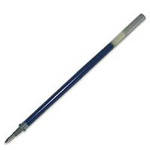 ТЕСТ
Прочитайте правила безопасной работы добавив,  где необходимо, частицу «не».
- следует передавать ножницы острыми  концами вперед; 

- ножницы передают кольцами вперед, чтобы  не поранить ими берущего;

- кладите ножницы под руками, т.к. нечаянно задев, вы можете уронить их на ноги сидящего рядом человека;  

- следует сильно давить на пузырек с клеем, т.к. клей 
  может попасть на окружающих;